Her kan du skrive enhet/tilhørighet. Sett blank hvis dette ikke er aktuelt. Innhold i dette feltet styres her: Meny -> Vis -> Topptekst og bunntekst
Universitetet i Bergen
COVID-19 Vaccine uptake in migrants, refugees and asylum seekersProfessor Esperanza Diaz Head of Pandemic Center, University of Bergen, Norwayhttps://www.uib.no/pandemi
WEBINAR: COVID-19 Vaccination Uptake among Migrants & Ethnic Minorities:   Challenges & Opportunities
Universitetet i Bergen
COVID-19 Vaccine uptake in migrants… one step back, one step forward
What we knew before COVID-19
Preparedness & situation today
COVID-19 priorities and migrants
Uptake
Barriers
Short and long term solutions
Pandemic and migration: an opportunity?
Side 2
Universitetet i Bergen
What we knew: Migrants before COVID-19
Risk factors for infectious diseases
Biological & epidemiological 
Social & legal
Migration specific

Low levels of vaccine coverage 
Charania, N. A., Gaze, N., Kung, J. Y., & Brooks, S. (2019). Vaccine-preventable diseases and immunisation coverage among migrants and non-migrants worldwide: A scoping review of published literature, 2006 to 2016. Vaccine, 37.
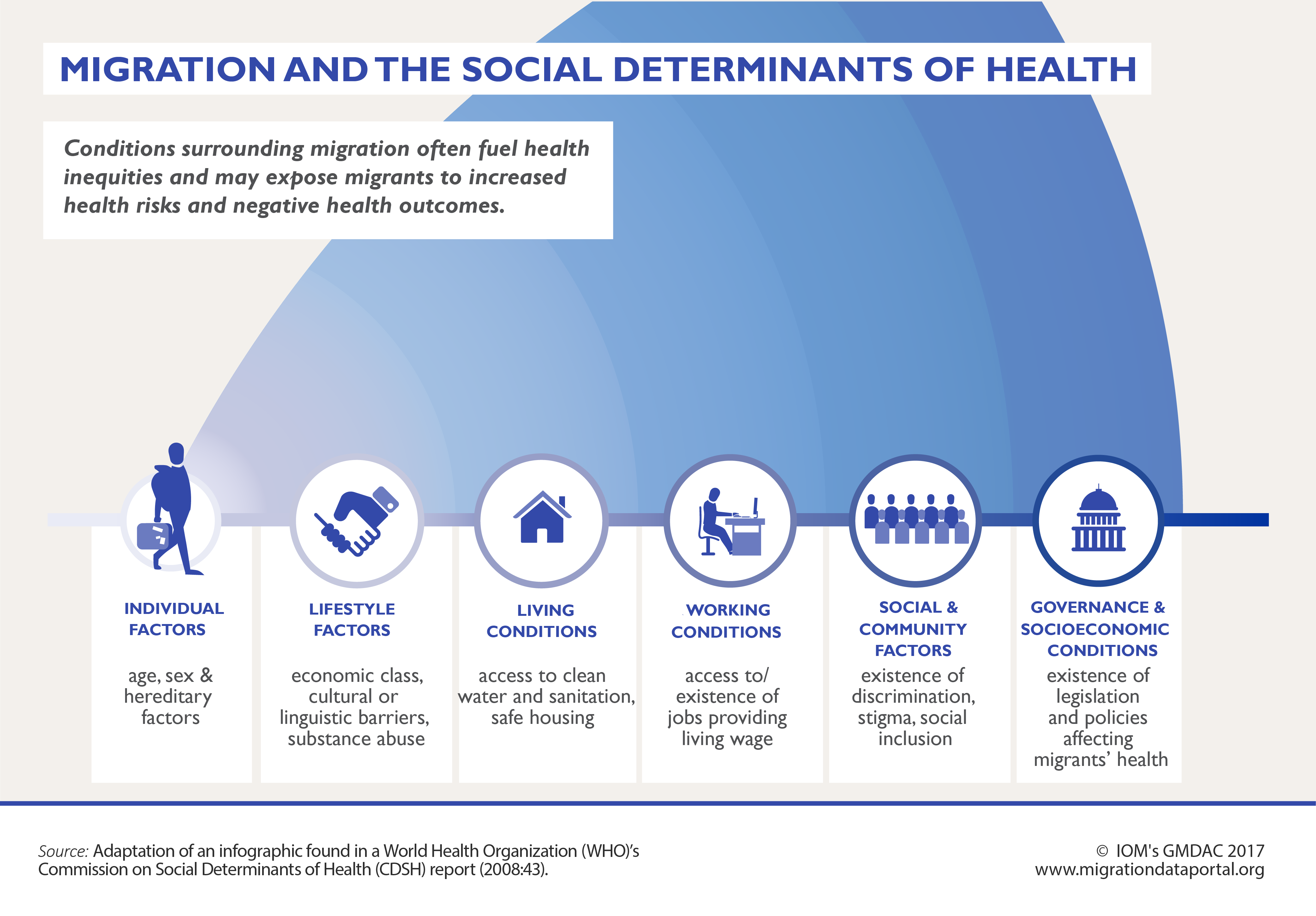 Side 3
Universitetet i Bergen
What we knew: Migrants & vaccination H1N1
Black respondents - more likely to express reservations about the safety and efficacy of the H1N1 vaccine 

Rates of H1N1 vaccination: 
White females: 28.4% 
White males: 26.3%
Black males: 21.6%
Black females: 17.5% 

Differences in health beliefs, SES, pre-existing conditions, and healthcare explained lower odds of H1N1 vaccination.
Intersectional nature of associations: Black women 35–45% lower odds than white women
Black-white disparities in 2009 H1N1 vaccination among adults in theUnited States: A cautionary tale for the COVID-19 pandemic. Vaccine, 39, 43-951. Burger, A. E., Reither, E. N., Mamelund, S.-E., & Lim, S. (2021).
Side 4
Universitetet i Bergen
Preparedness for “a” pandemic
Target: Biological risk factors only 
Some describe social and migrant determinants as risk factors, but do not target them (except language I some cases) 

Why?
Wishful-thinking: mortality behind us, mild pandemic, long time intervals…
“Dangerous” pandemics only happen in LIC (Ebola++)
Priority is only “for LIC” 
Migrant health does not have a real consequence for health for all
Side 5
Universitetet i Bergen
Situation today: not surprising news…
Side 6
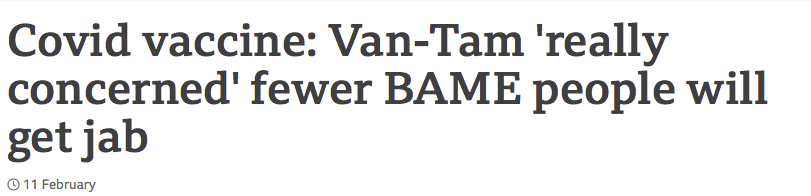 Universitetet i Bergen
NHS England: Generally, high levels of willingness to take up the vaccine, but
91% of all recipients - white people
People of mixed ethnicity (33%), Asian (47%) and black (64%) as likely to receive the vaccine as white people
Side 7
Universitetet i Bergen
Hampshire and Isle Of Wight Vaccination Programme UK NHSEthnicity & Multiple deprivation in CEV (all ages)  (06/03/21)
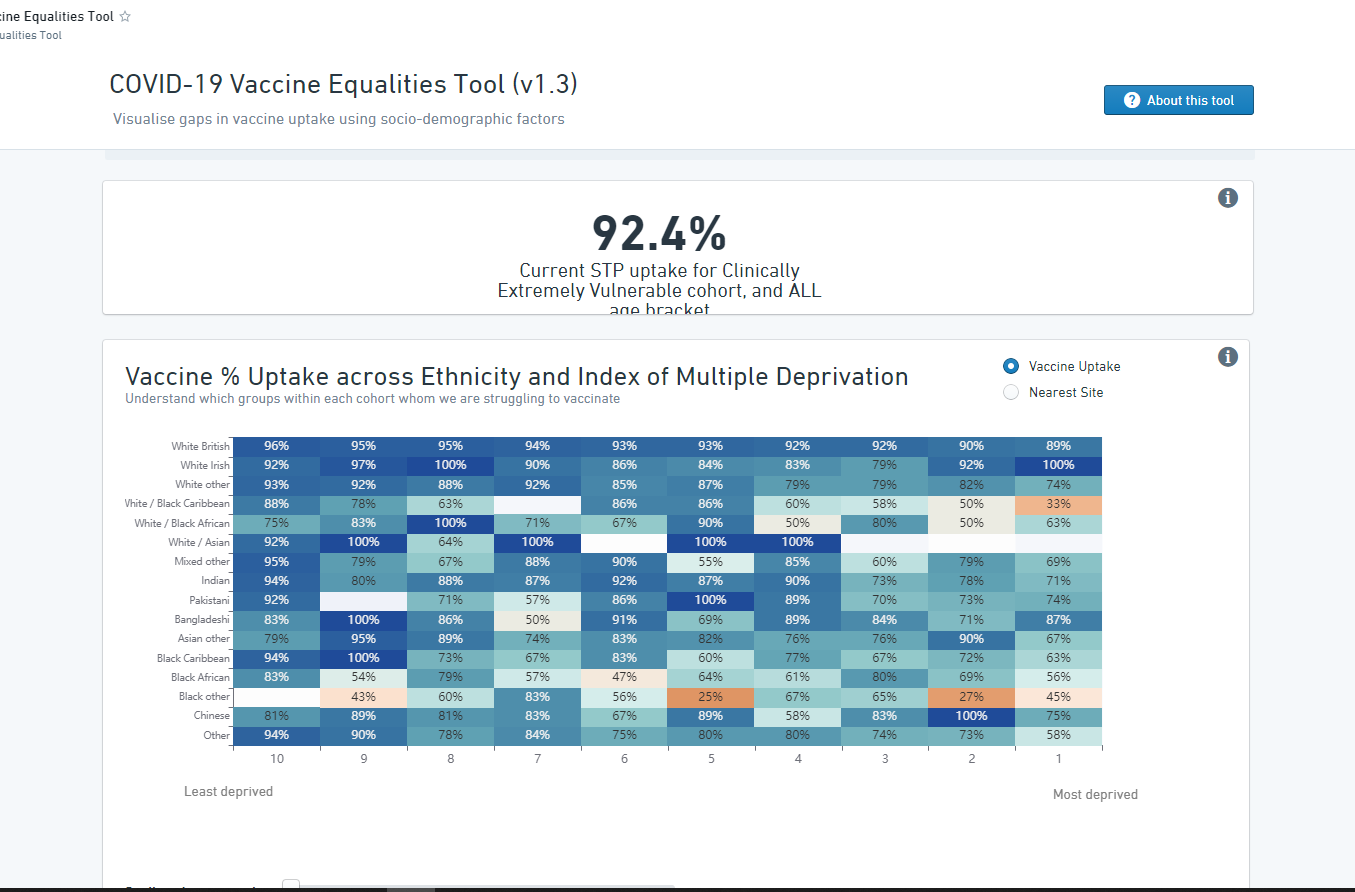 Side 8
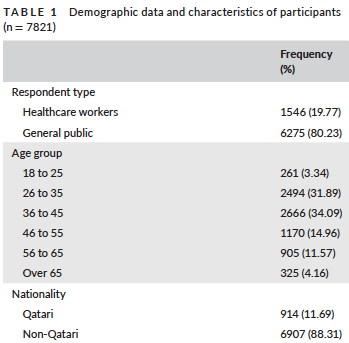 Universitetet i Bergen
But context dependent
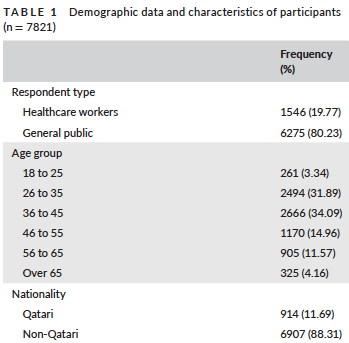 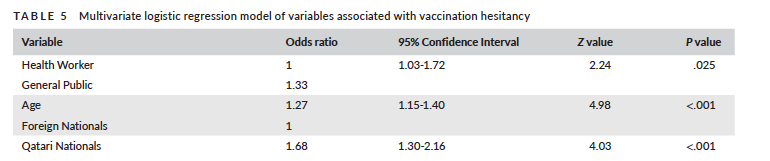 Side 9
Universitetet i Bergen
Vaccine priorities: global view
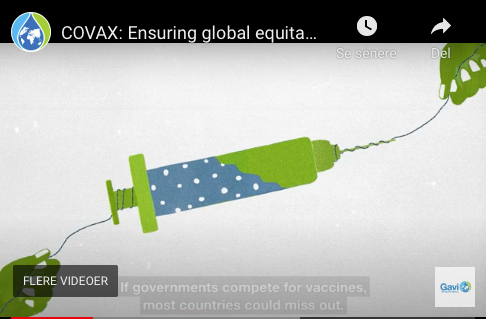 International frameworks and priorities (COVAX)… 
But do nationalisms triumph global health (despite risk of contagious)?

National vulnerable populations
What is “national”?
How to ”sell” this to societies without stigmatising?
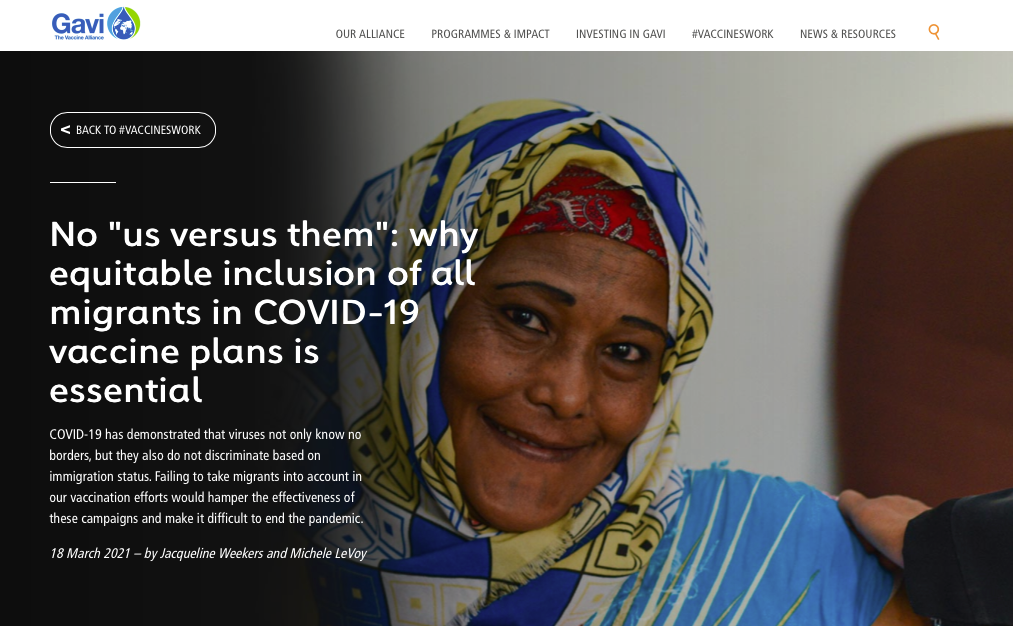 Side 10
Universitetet i Bergen
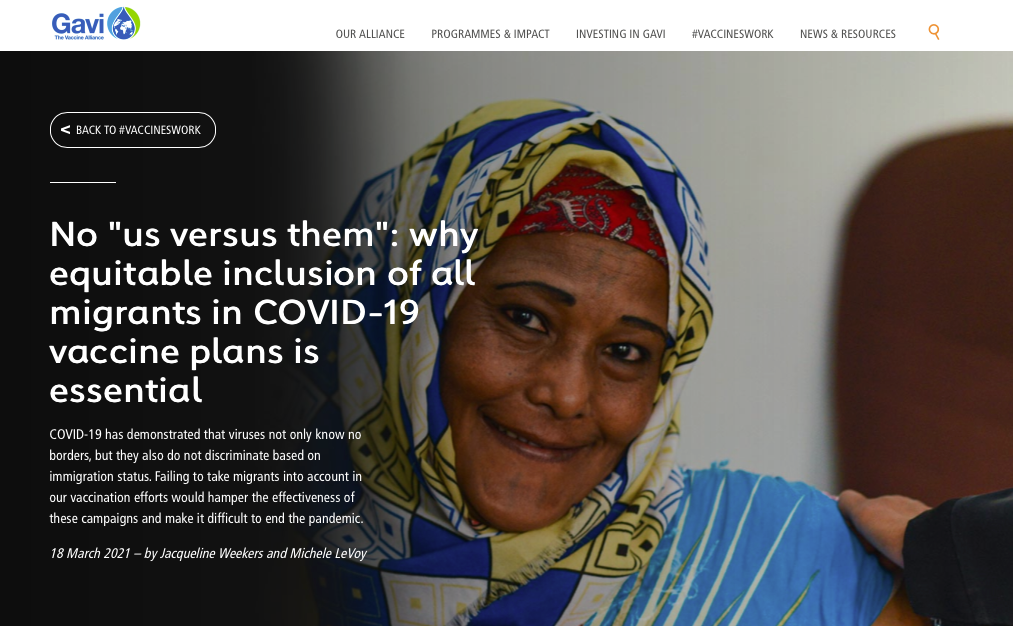 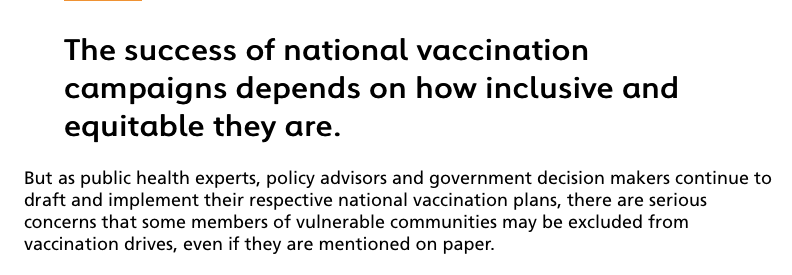 Nationalimplementationpolicies
Priorities: 
Age: discriminatory factor for migrants? (who become sick 10-15 years earlier) 
Indirect priority making: areas with high levels of disease, ”vulnerable groups”, etc
Some migrant groups excluded /non mentioned
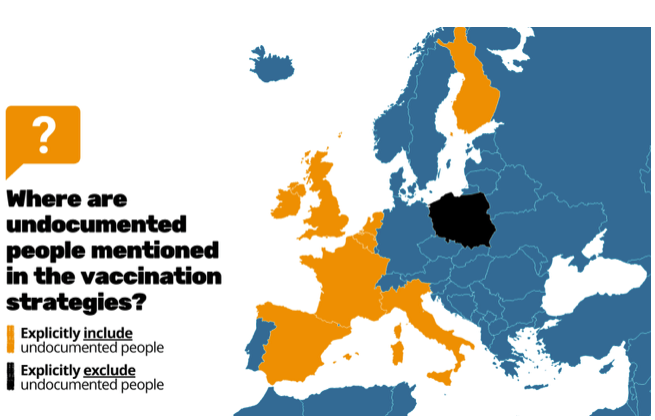 Side 11
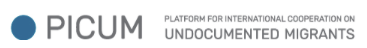 Universitetet i Bergen
Barriers to vaccine uptake: when ”my turn” really comes…
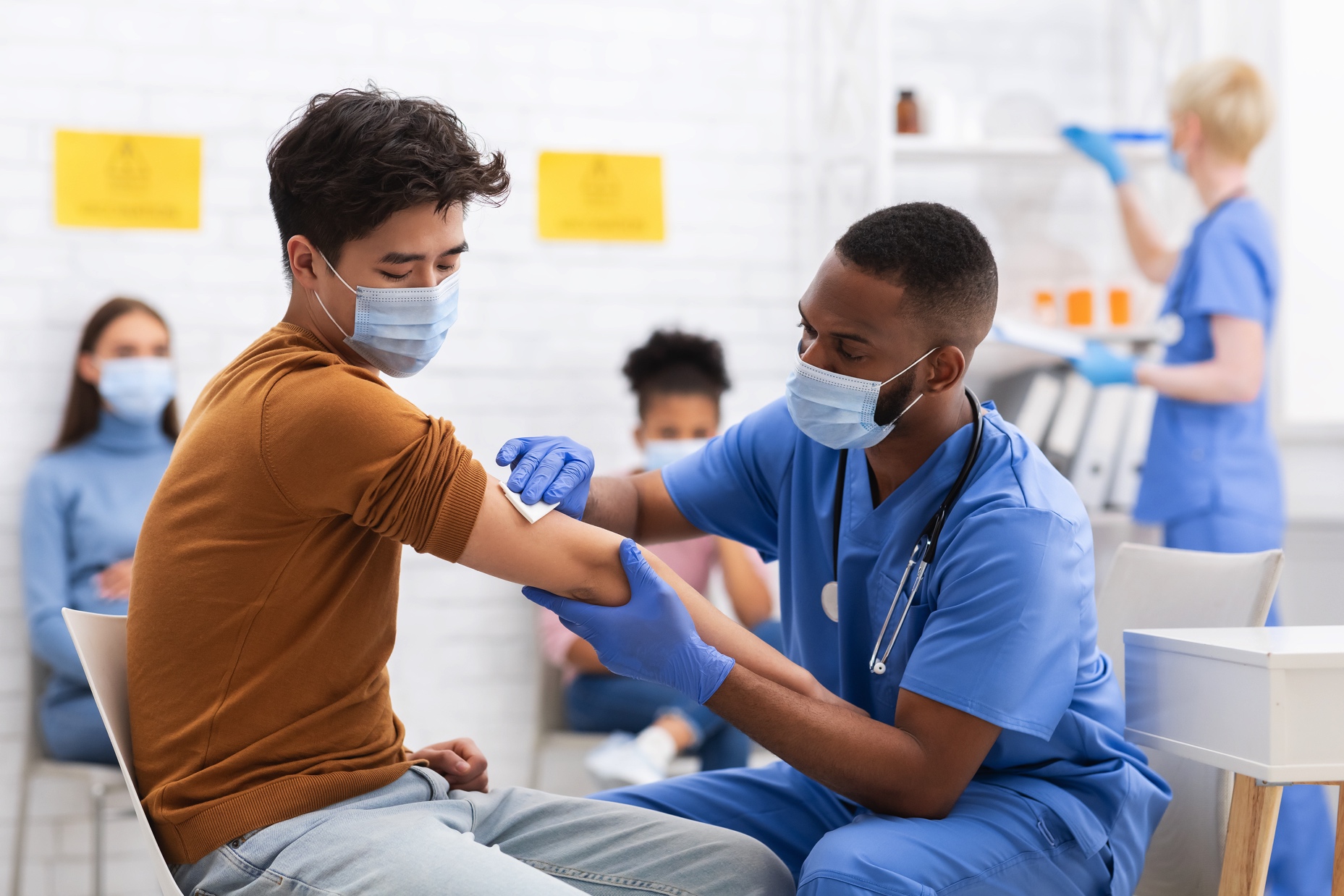 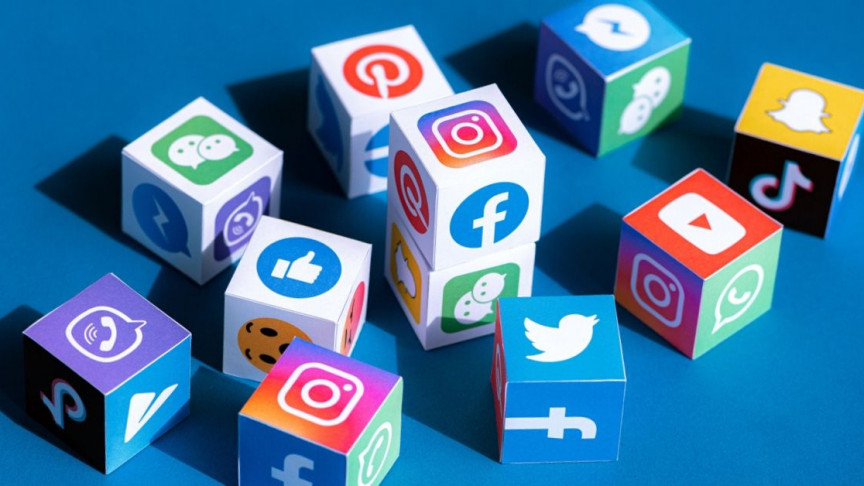 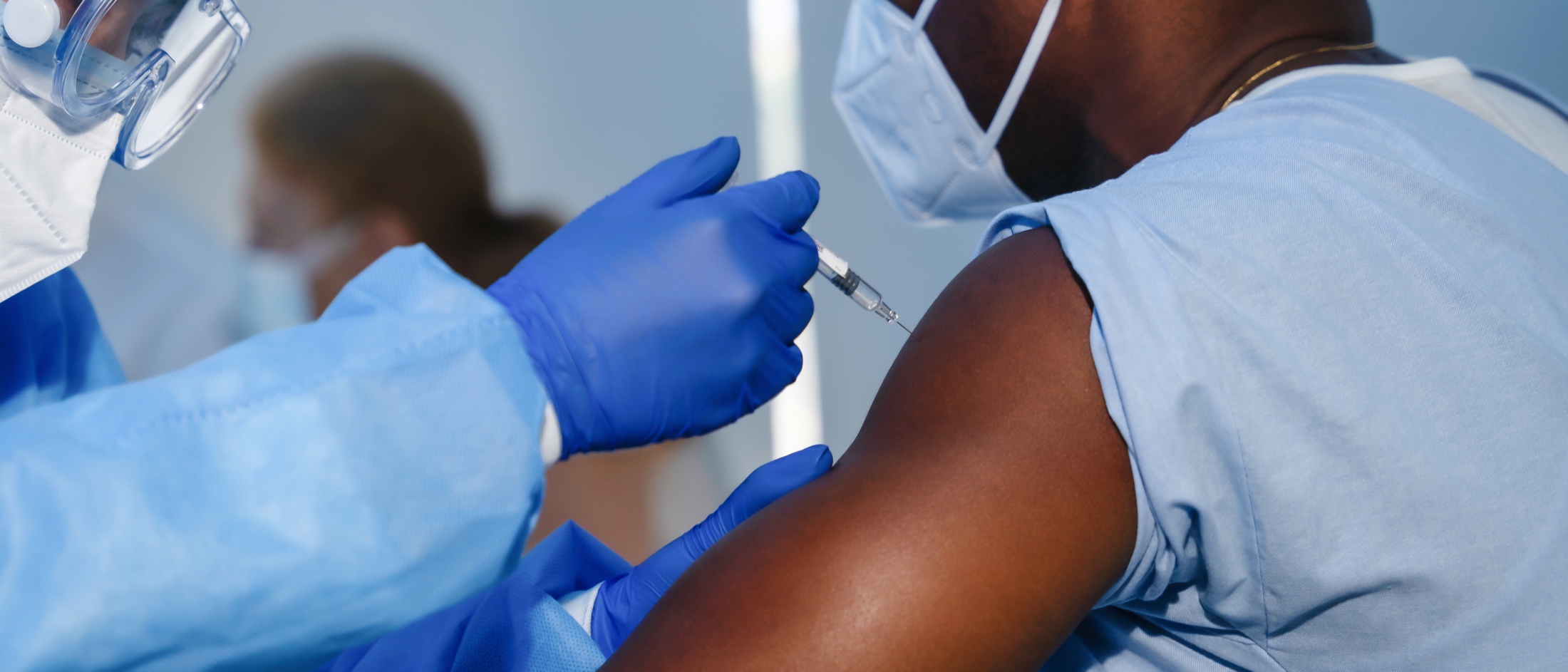 Health care system		Personal		Societal
Side 12
Universitetet i Bergen
Barriers to vaccine uptake
Context dependent
History and current systems set the stage
Hesitancy is not equal to denying or being against vacination
Side 13
Universitetet i Bergen
Structural barriers to vaccine uptake
No (few) long lasting national/local migrant strategy
No (few) specific priority in the pandemic
Data on migration background
No real time, systematic data
No homogeneity 
No professionalised communication strategies: high risk of stigmatising and blaming 
Not (enough) culturally competent workforce for mainstreaming
Structural racism
Vaccine research: Migrants less represented at all levels 
Researchers and health leaders
Data 
Lower inclusion rates (hard to reach??)
Infections and vaccines: “Historical “testing” (“as guinea pigs”)
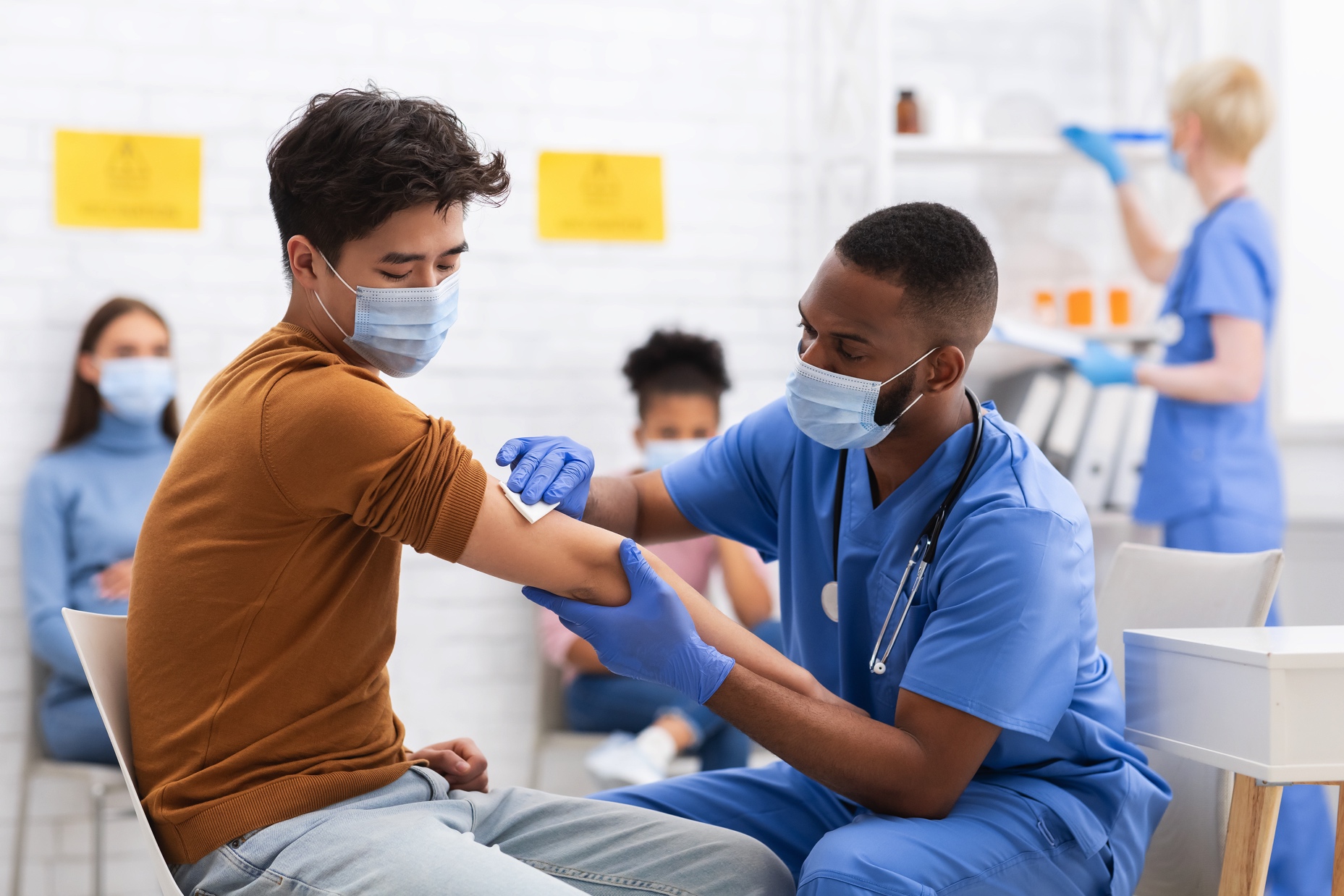 Side 14
Universitetet i Bergen
Barriers to vaccine uptake: sociodemographic & health access
Insurance, coverage
Inconvenience - economic consequences of being vaccinated
Lack of communication from trusted health care providers
Previous health care experience
Lack of vaccine offer (structural discrimination (emails at hospitals), intersectionality)
Side 15
Universitetet i Bergen
Barriers to vaccine uptake:Information and trust
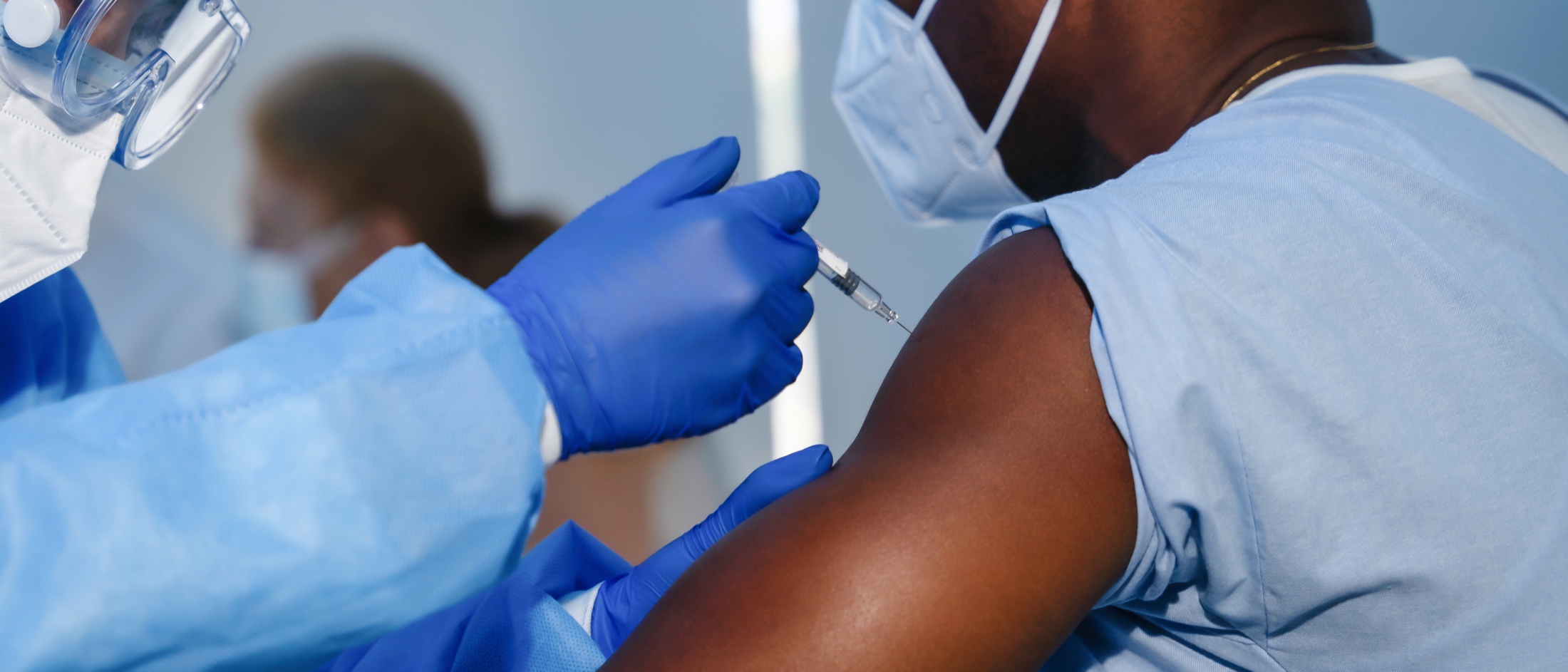 Language literacy – most targeted
Low trust/ confidence in health authorities and the vaccine
Perception of risk, side effects, efficacy (“Non halal”,…)
Family/community endorsement
Transcultural lifes: Mismatch between countries and settings
Earlier experience with management of crisis: Polish- Chernobyl 1986
Social Media more important
More disinformation
Understanding misinformation: From “Digital pass” to “an implanted chip”
Real mistrust: conspiracy theories, negative views of doctors
Side 16
Universitetet i Bergen
Barriers to vaccine uptake: communication and society
Information on migrants and COVID-19 through (social) media
Economic downturn: negative public discourse on migrants
Simplification of associations: vicious circles
migrant= non compliance=danger=non-wanted
”You are from Somalia, I wil take another taxi”
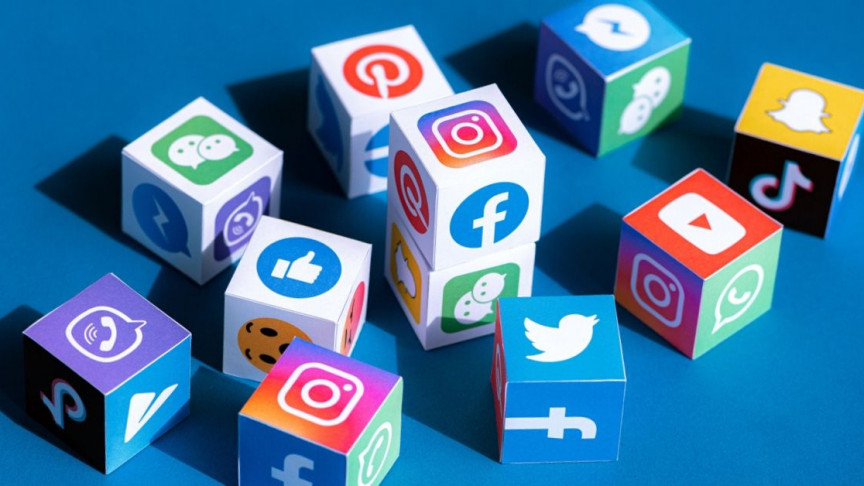 Side 17
Universitetet i Bergen
Solutions at local level: mostly ad-hoc?
Translation of (majority oriented) information + specific information (religious+)
Outsourcing to minority communities, champions
Enabling environments (mosques)
Practical/economical support to meet disadvantage through vaccine uptake
…
Sharing practical solutions

Transparent and regular reporting of progress 
Partnership: community representation in the workforce, leadership and decision making levels.
Add migration, race and ethnicity to public dashboards 
Use of resources: (Not yet accredited) migrant health professionals into health care systems ++
…
Evaluation of interventions
Side 18
Universitetet i Bergen
A portfolio of innovation
Sustaining – improve the situation
Disruptive – test new ”crazy” ideas
Transformative - long term strategy infrastructure

Use the ”pandemic momentum”
OBS- What helps now might be the wrong long-term solution
Second class delivery of information?
Not mainstreaming cultural competence?
Need to evaluate - need for data….
Side 19
Universitetet i Bergen
Pandemic and migration
COVID-19 vulnerabilities: an extrapolation of already existing vulnerabilities exacerbated in the context of the pandemic

The data is now needed not only to prove which new approaches work, but to manage and improve its performance

The pandemic as an opportunity to show the need for disruptive and transformative innovation for migration and health
https://www.h3uni.org/practices/foresight-three-horizons/
Side 20
Universitetet i Bergen
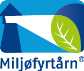